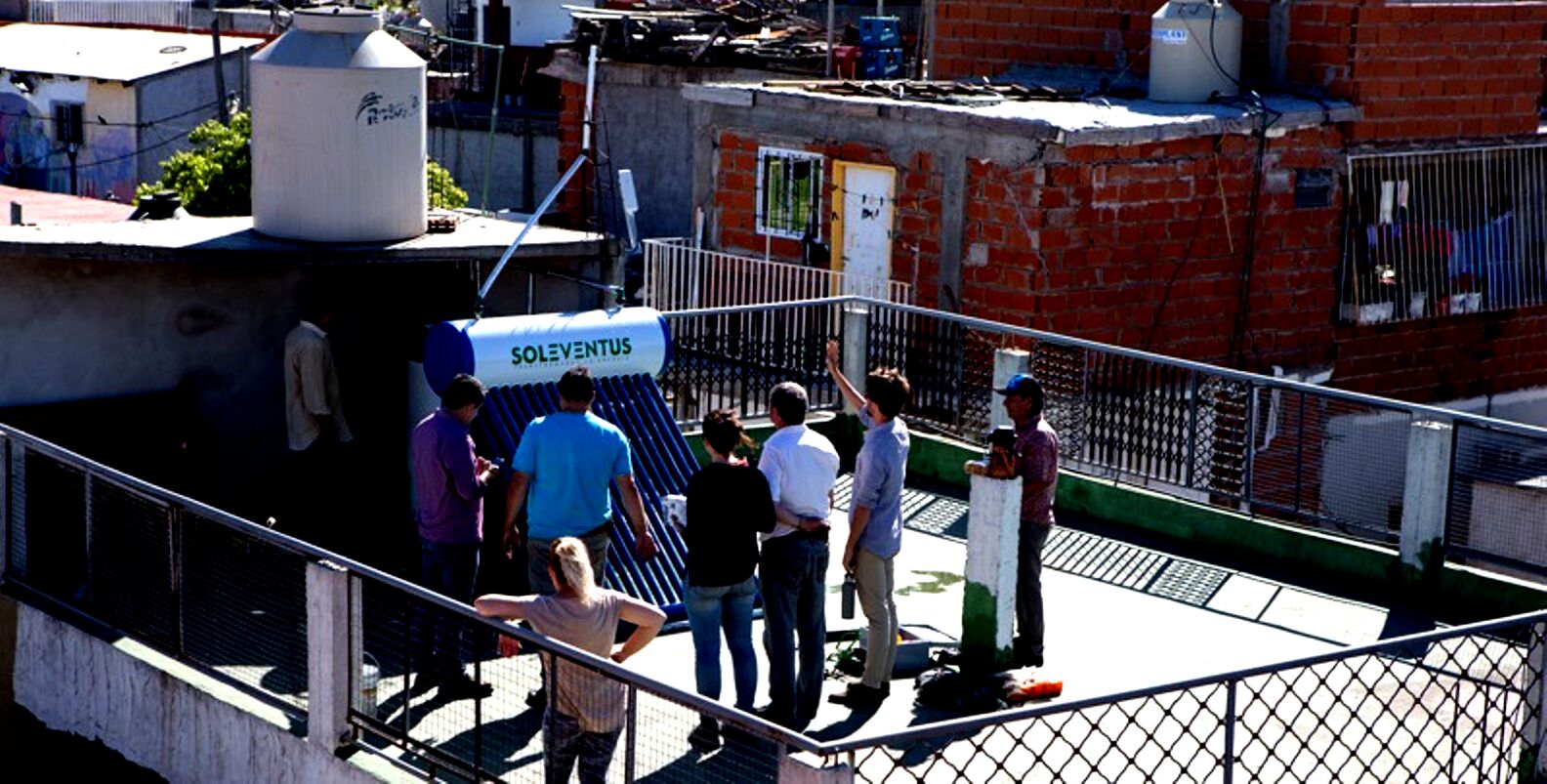 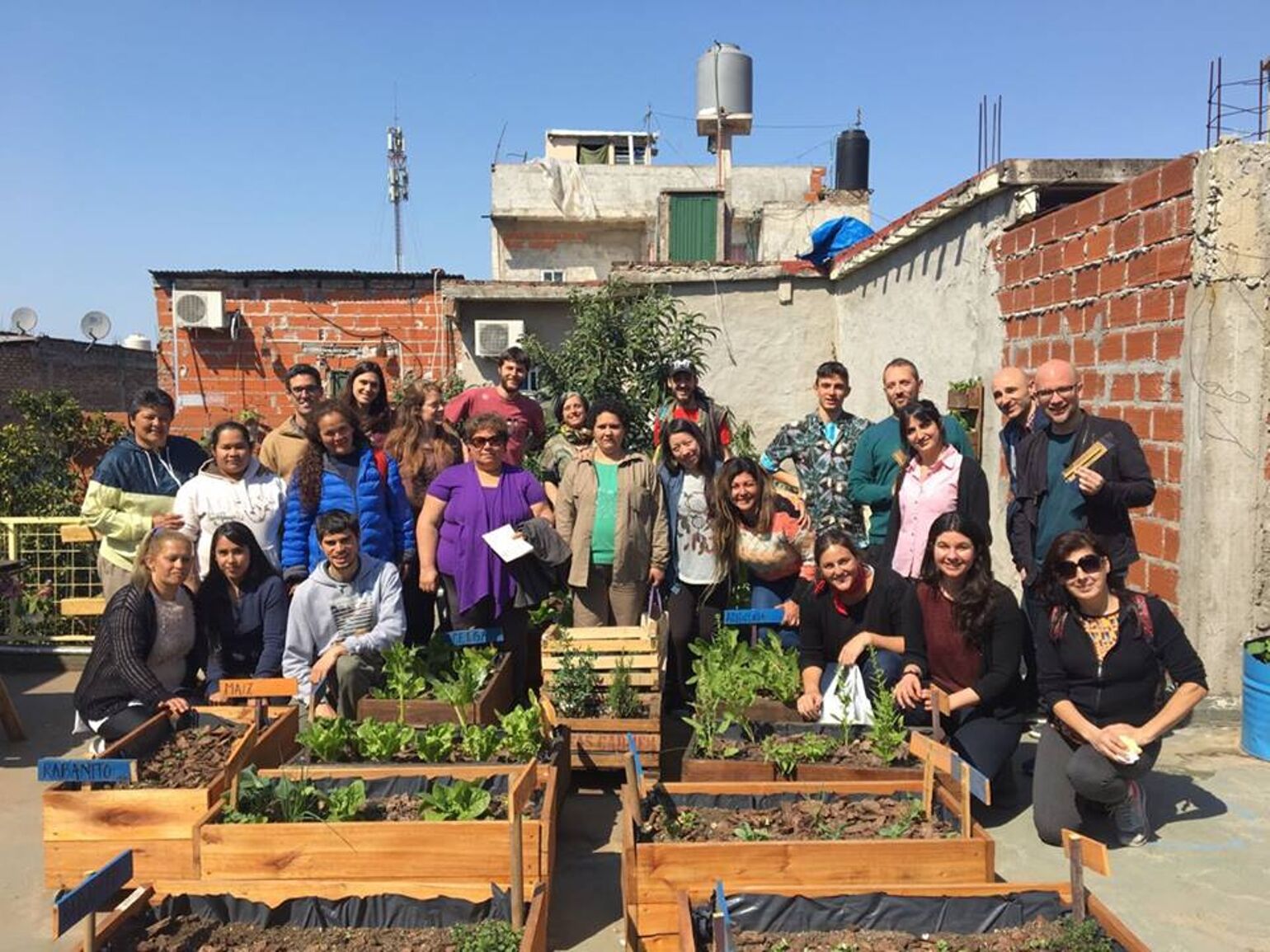 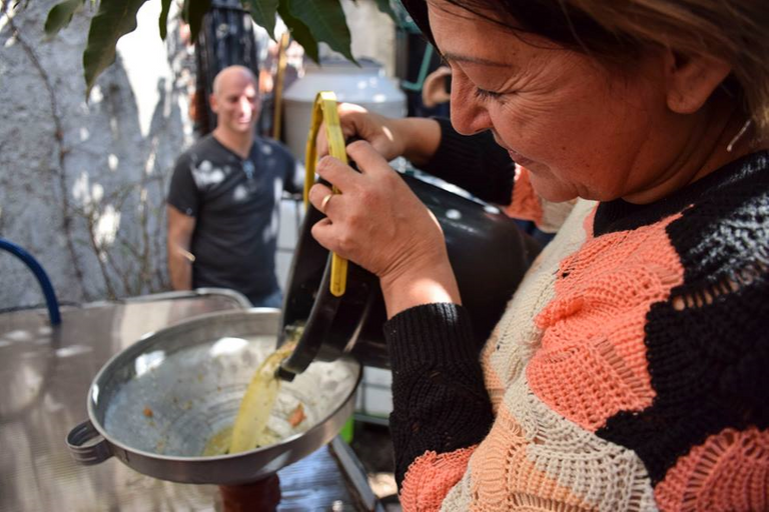 Urban Biosystem
Strategy for Urban Resilience 
Civil Society Strategy for Urban Resilience
[Speaker Notes: Urban Biosystem

Strategy for Urban Resilience]
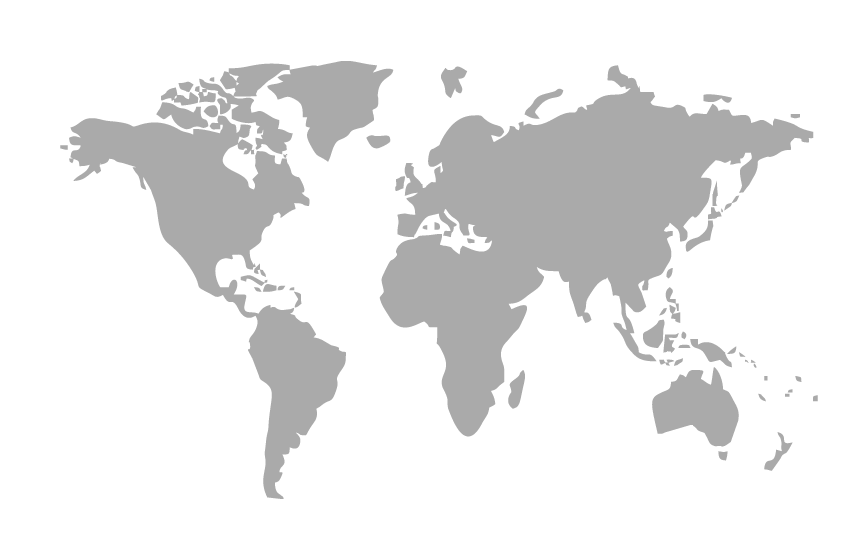 Good news
Cities function as economic engines, accounting for more than
80%
especially in cities 
that concentrate both the opportunities and the greatest challenges and impacts
of global gross domestic products (GDP)
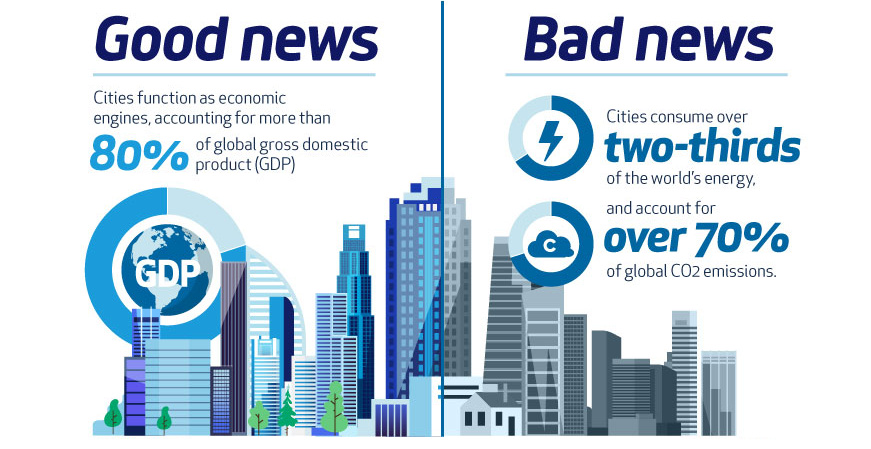 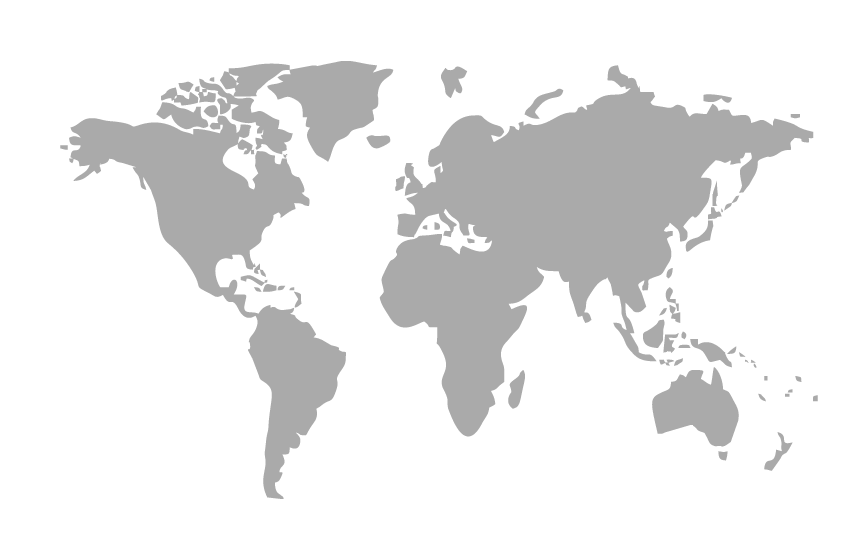 Cities consume over
two thirds
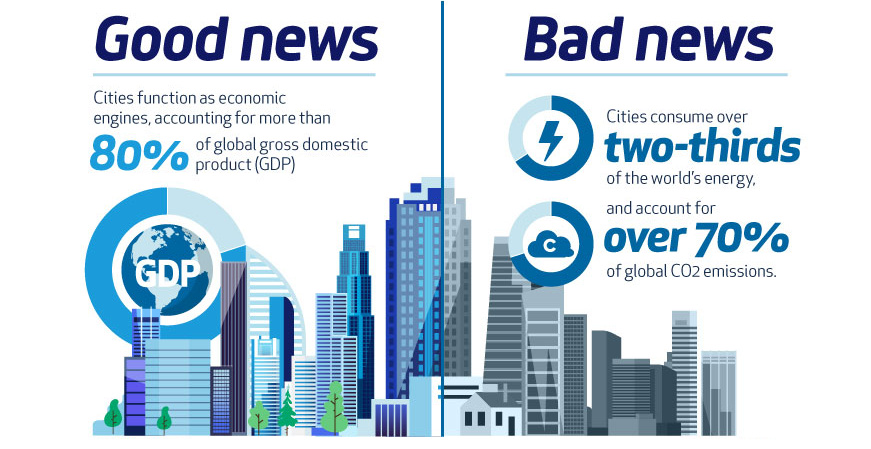 of the world´s energy
and account of
over 70%
of global CO2 emissions.
Bad news
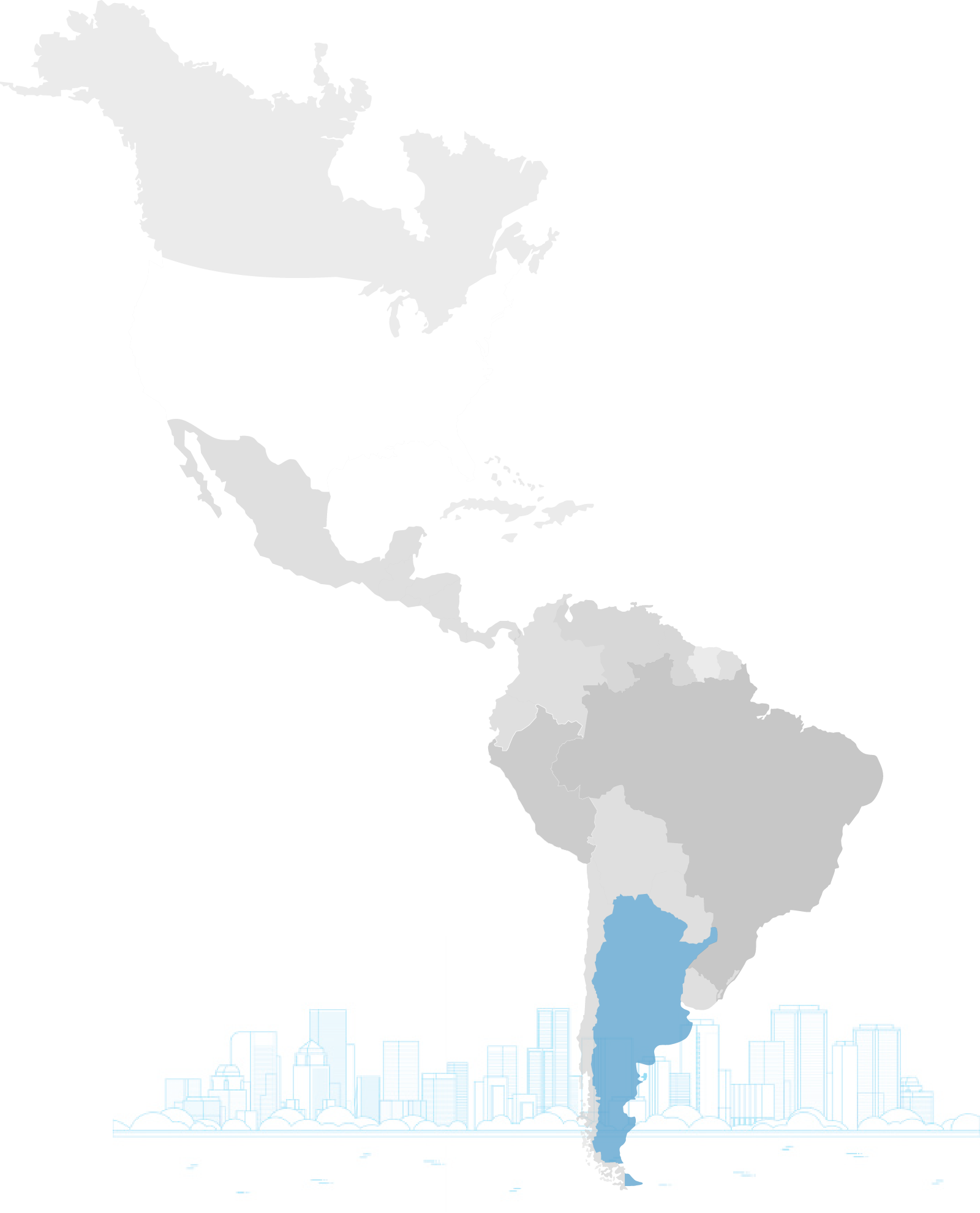 In Latin America and Argentina
the situation is enhanced
+90% 
living in cities
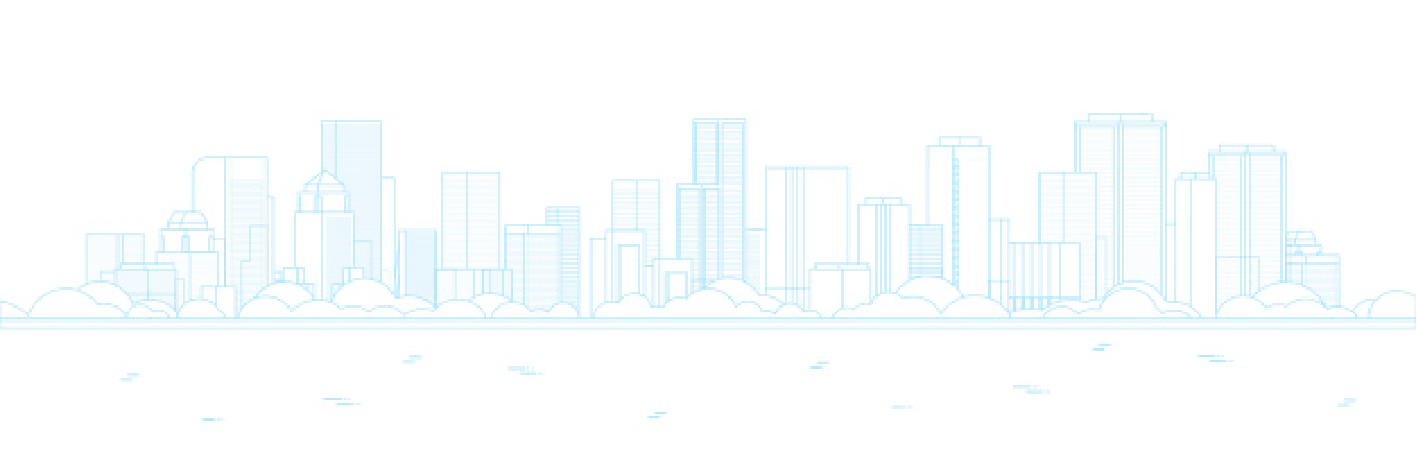 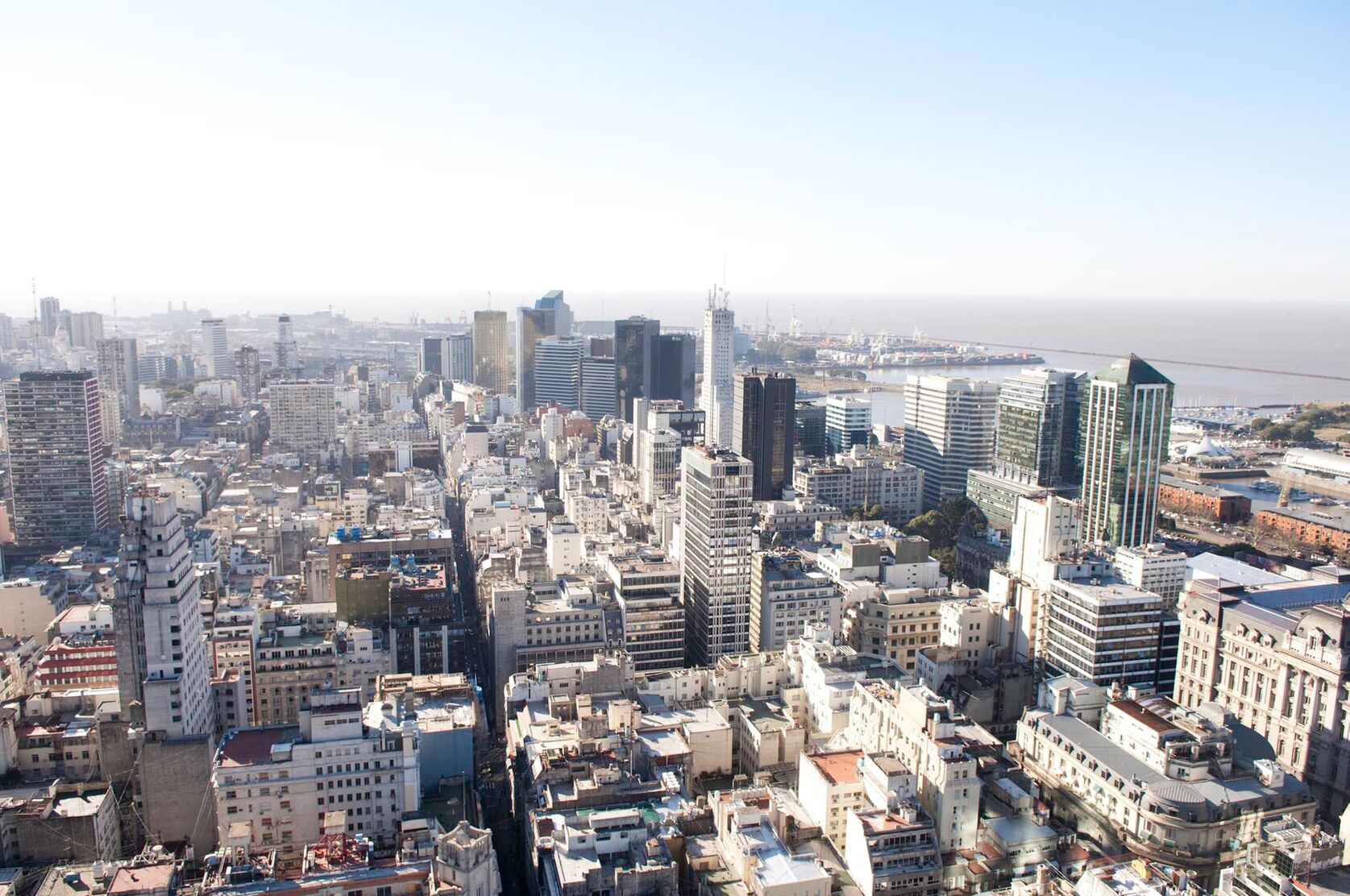 PROBLEM
LINEAR 
FUNCTIONING
[Speaker Notes: Problem 

Linear Functioning]
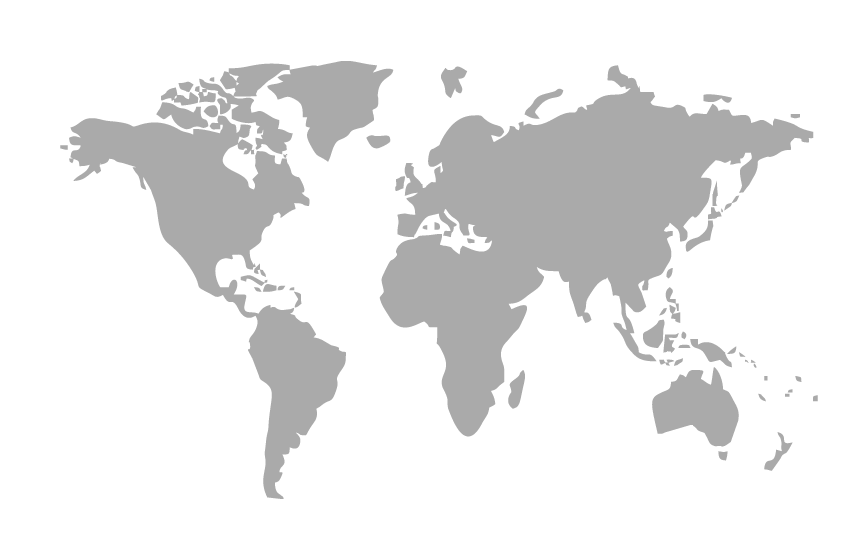 The CIRCULAR ECONOMY
it can be an ally to find solutions / alternatives.
LINEAR ECONOMY
CIRCULAR ECONOMY
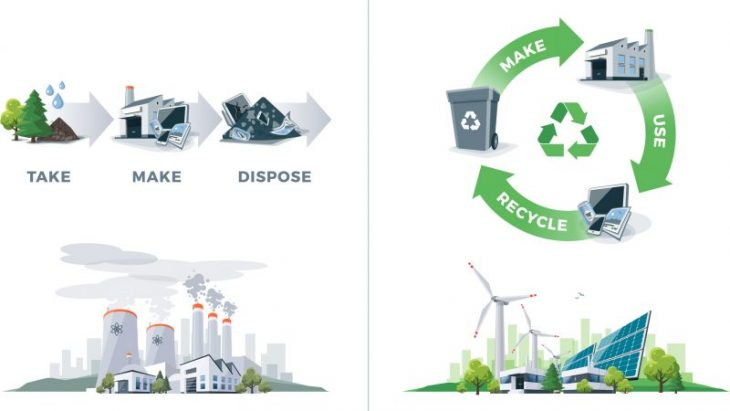 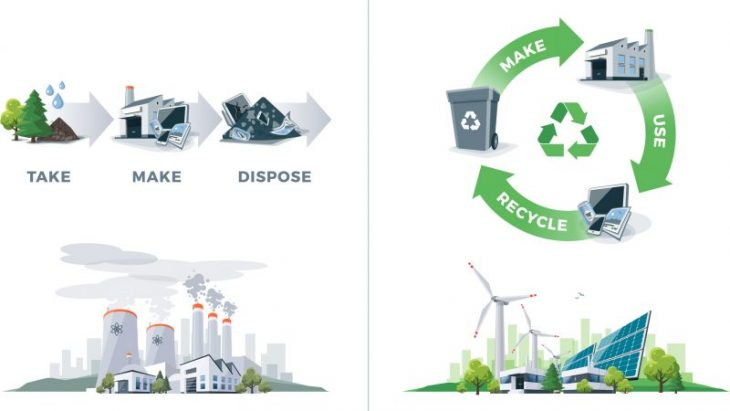 WASTE
WASTE
WASTE
300.000 people live in slums
[Speaker Notes: 300.000 people live in slums]
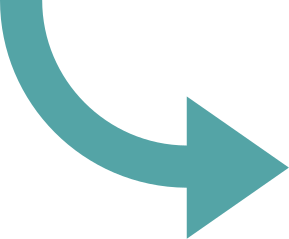 SOLUTION
URBAN 
BIOSYSTEM
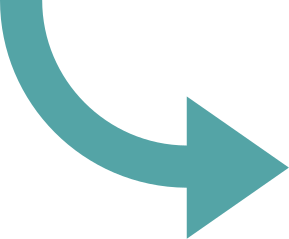 [Speaker Notes: Solution 

Urban Biosystem]
PROCESSES
TECHNOLOY
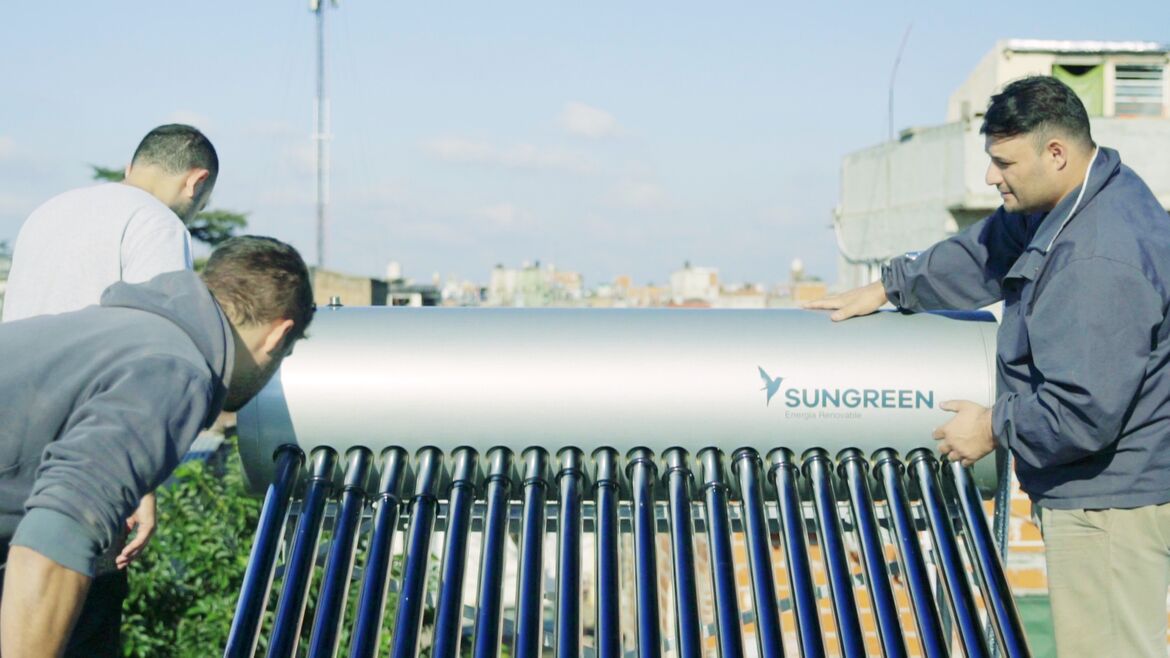 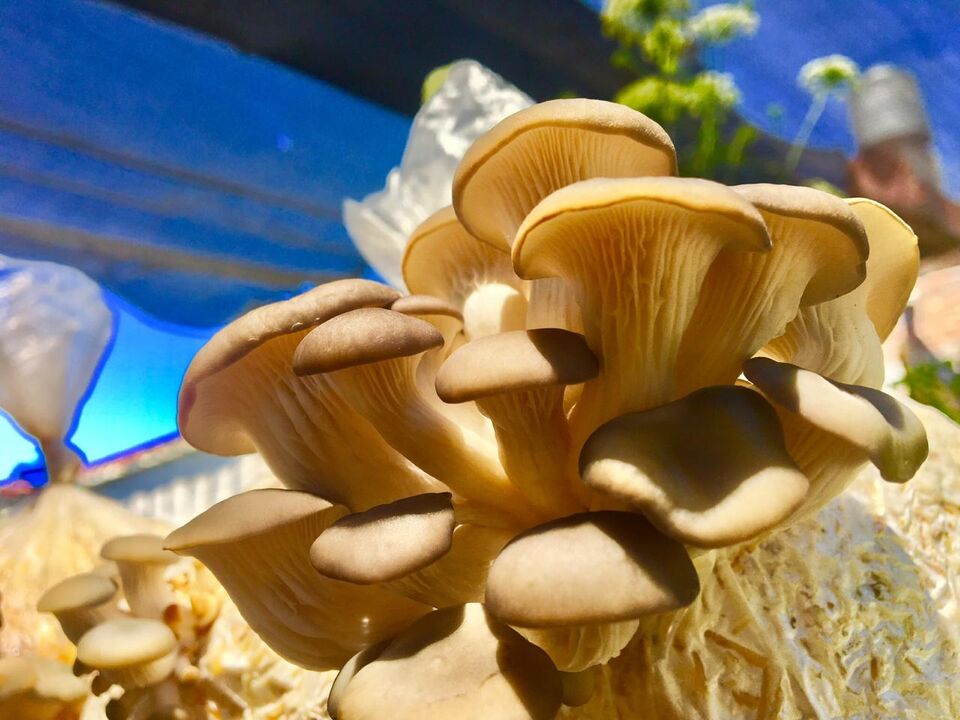 [Speaker Notes: Technology 

Processes]
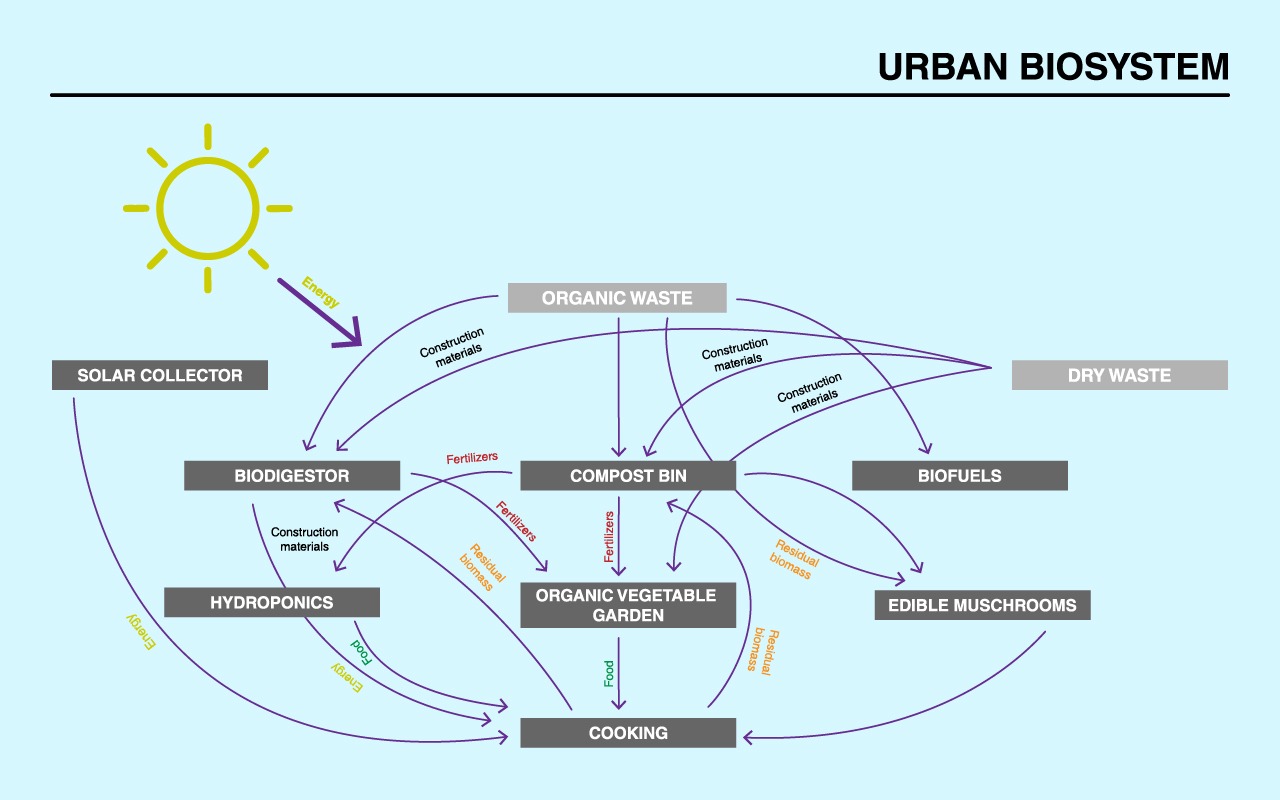 Food Autonomy: Learning How to Produce Your Own Food
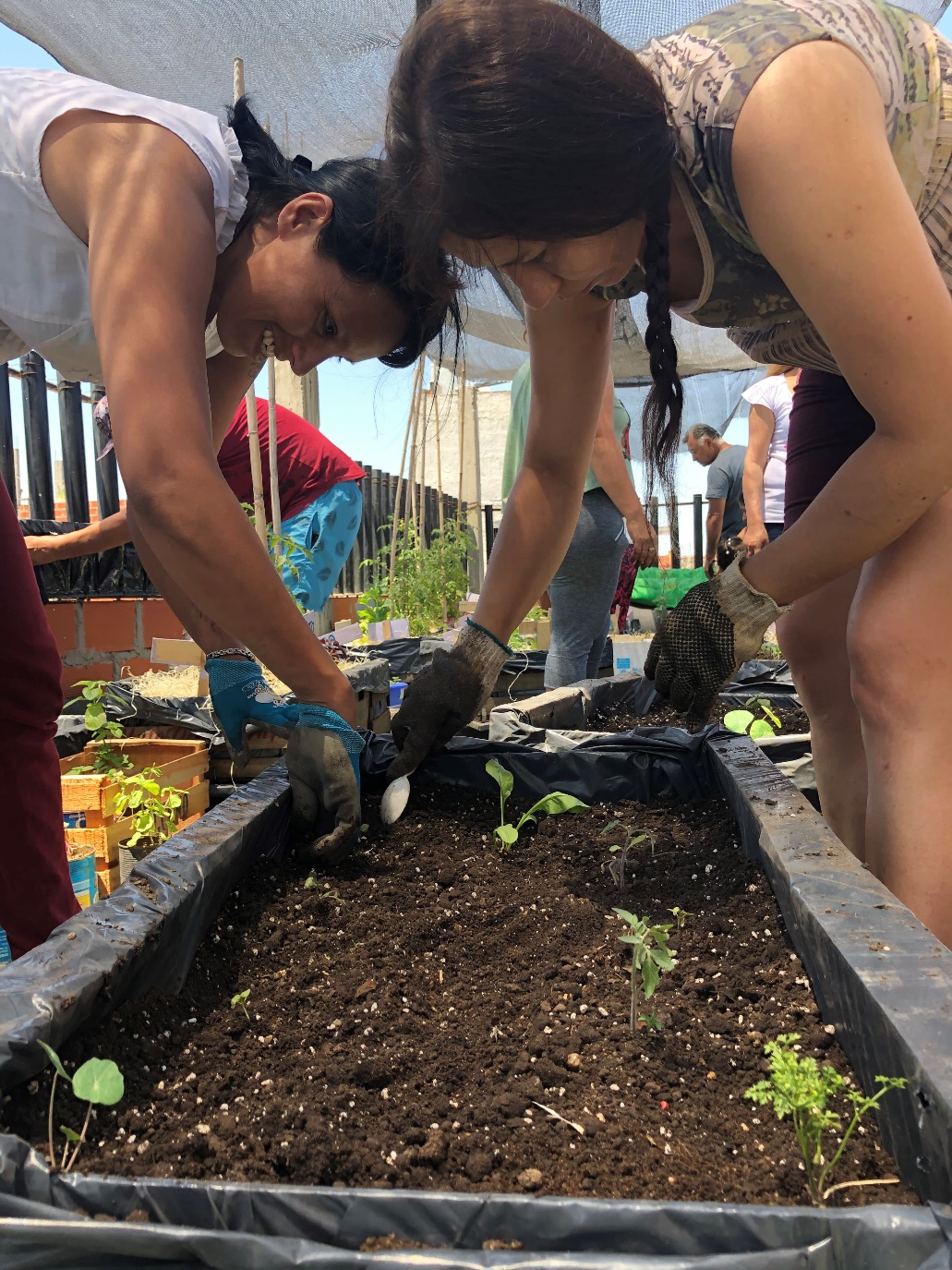 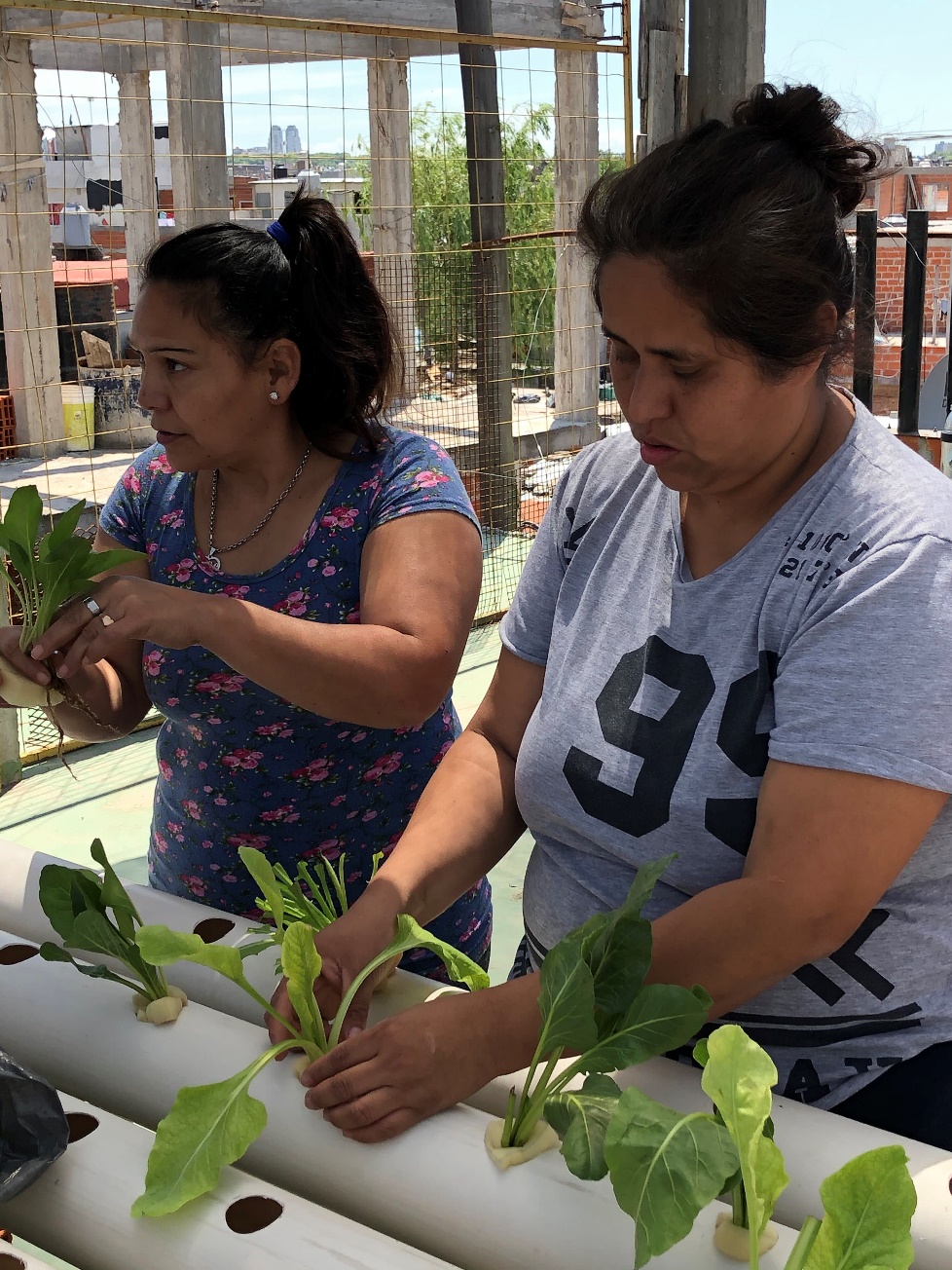 [Speaker Notes: Food Autonomy: Learning How to Produce Your Own Food]
Ecosystem Development and Circular Economy Training
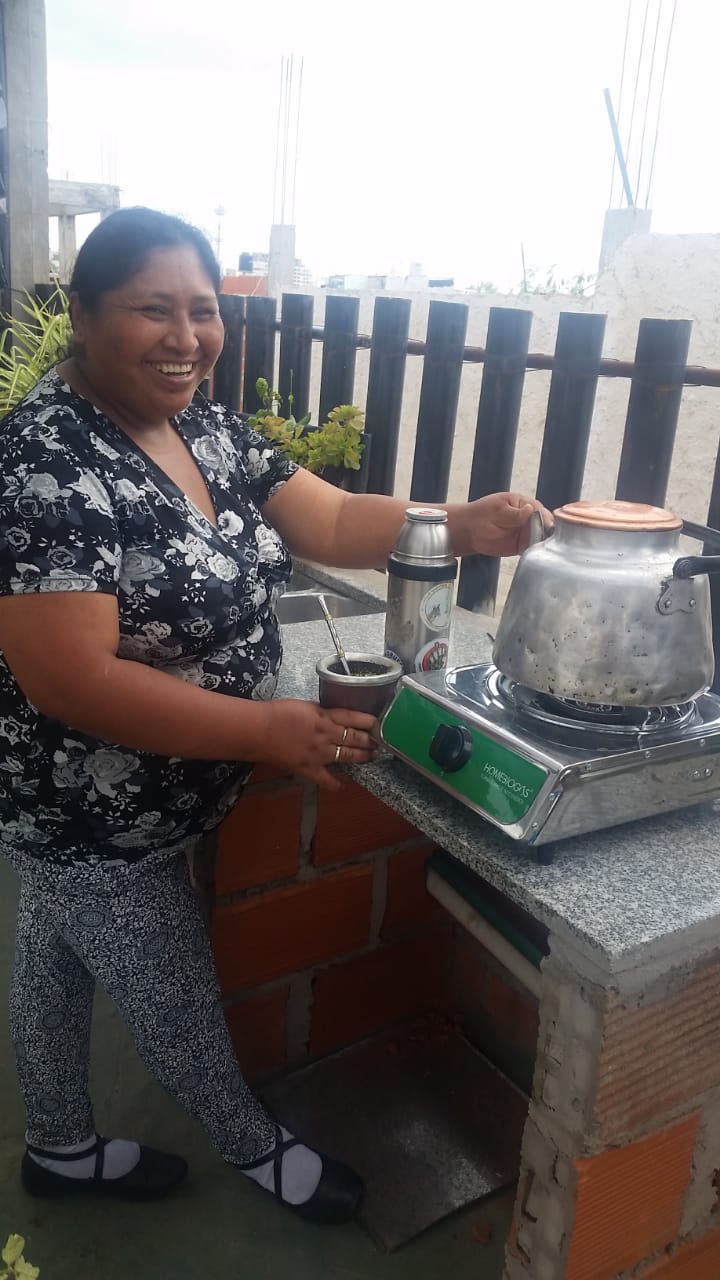 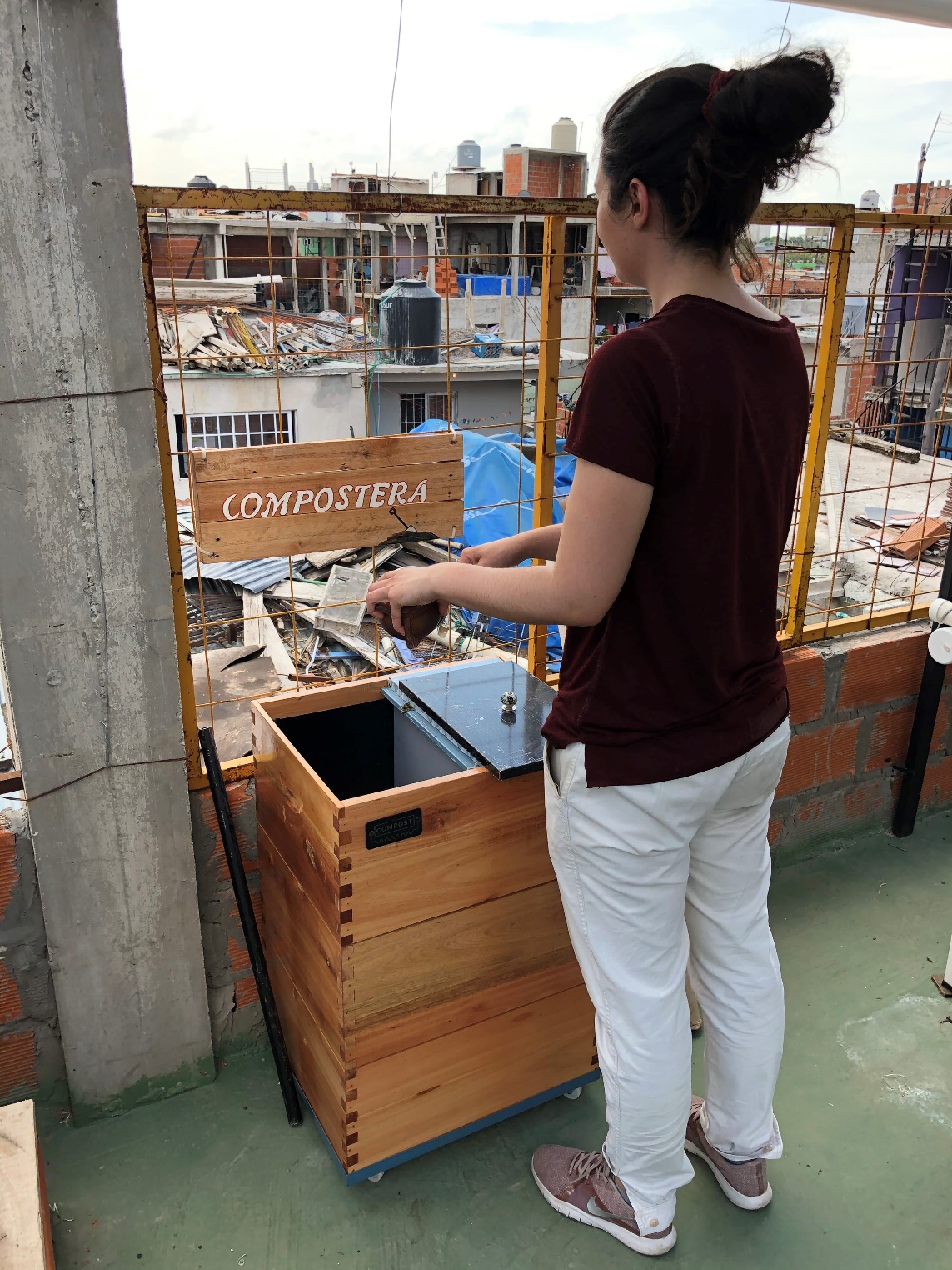 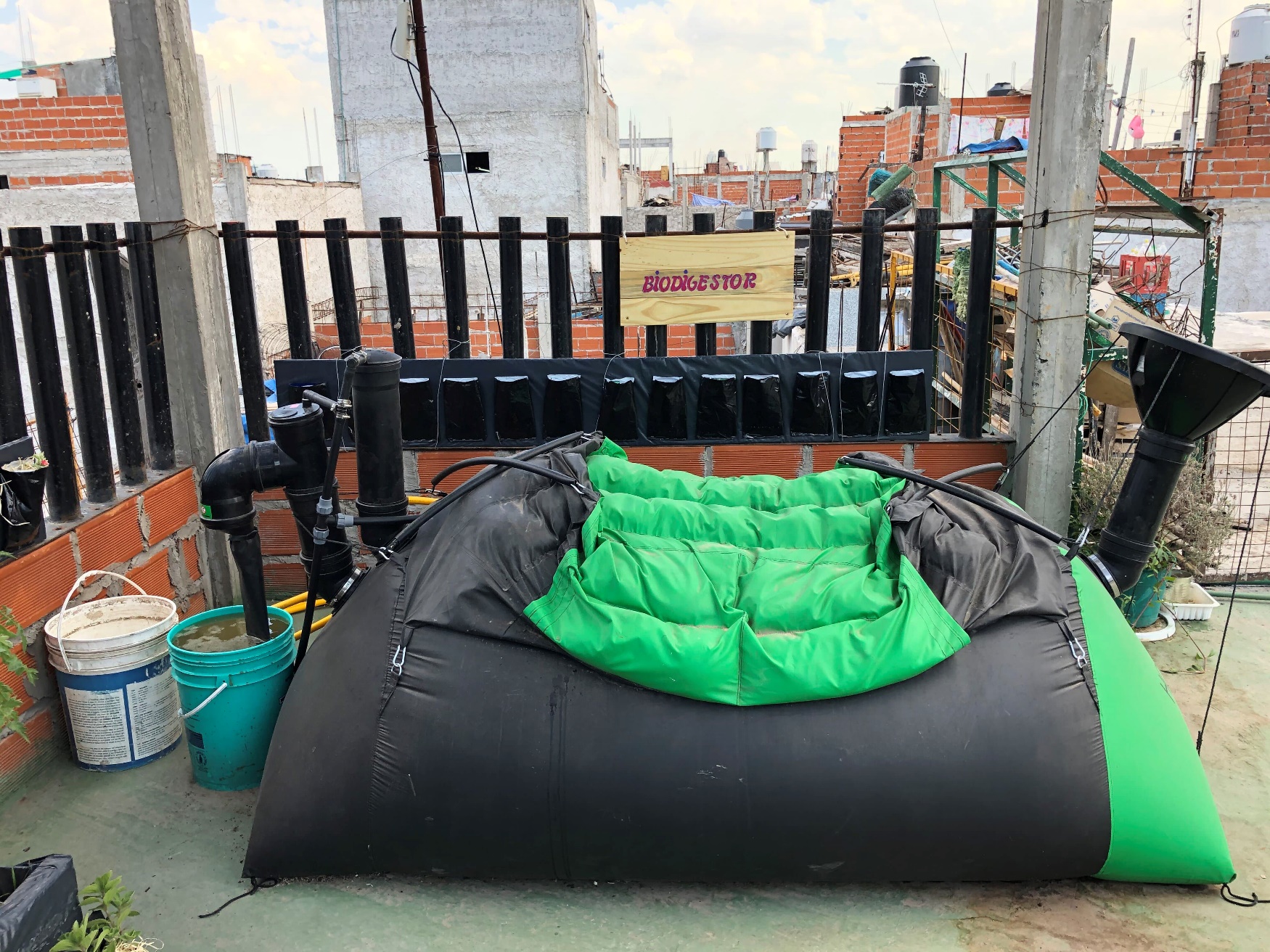 [Speaker Notes: Ecosystem Development and Circular Economy Training]
Training in Phytocosmetics and Healthy Eating
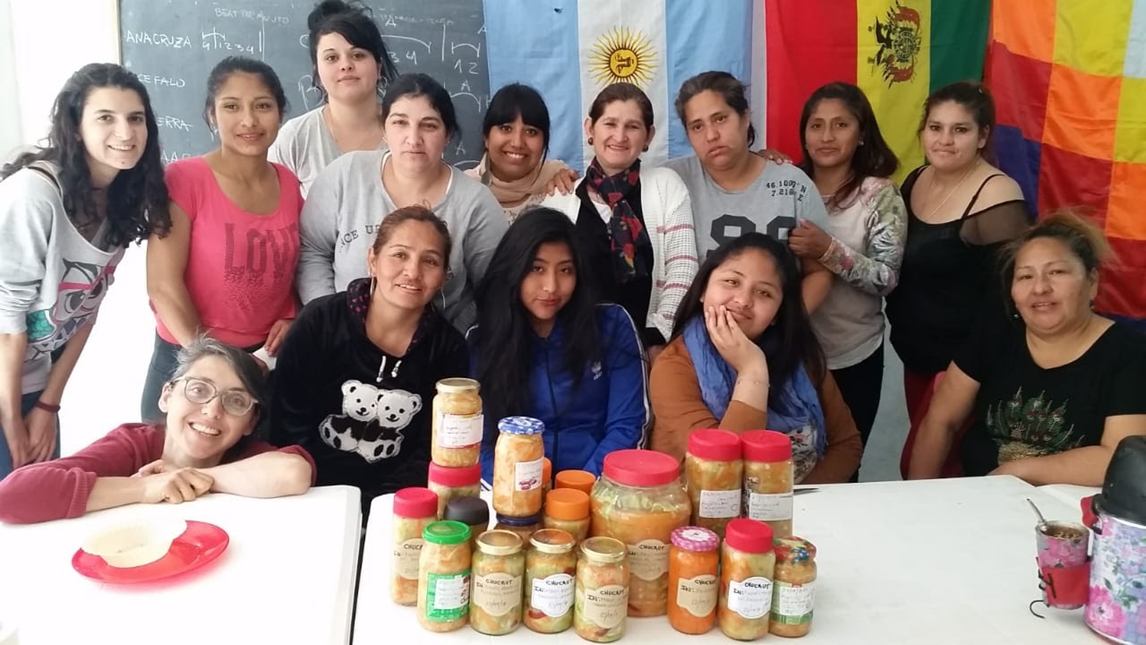 [Speaker Notes: Training in Phytocosmetics and Healthy Eating]
Developing Leaders from Childhood
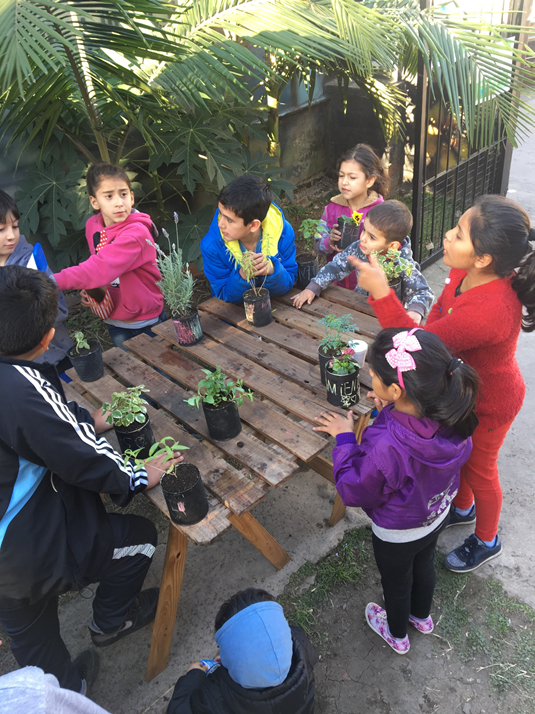 [Speaker Notes: Developing Leaders from Childhood]
Promoting Gender Equity:
Training for Women in the Neighborhood
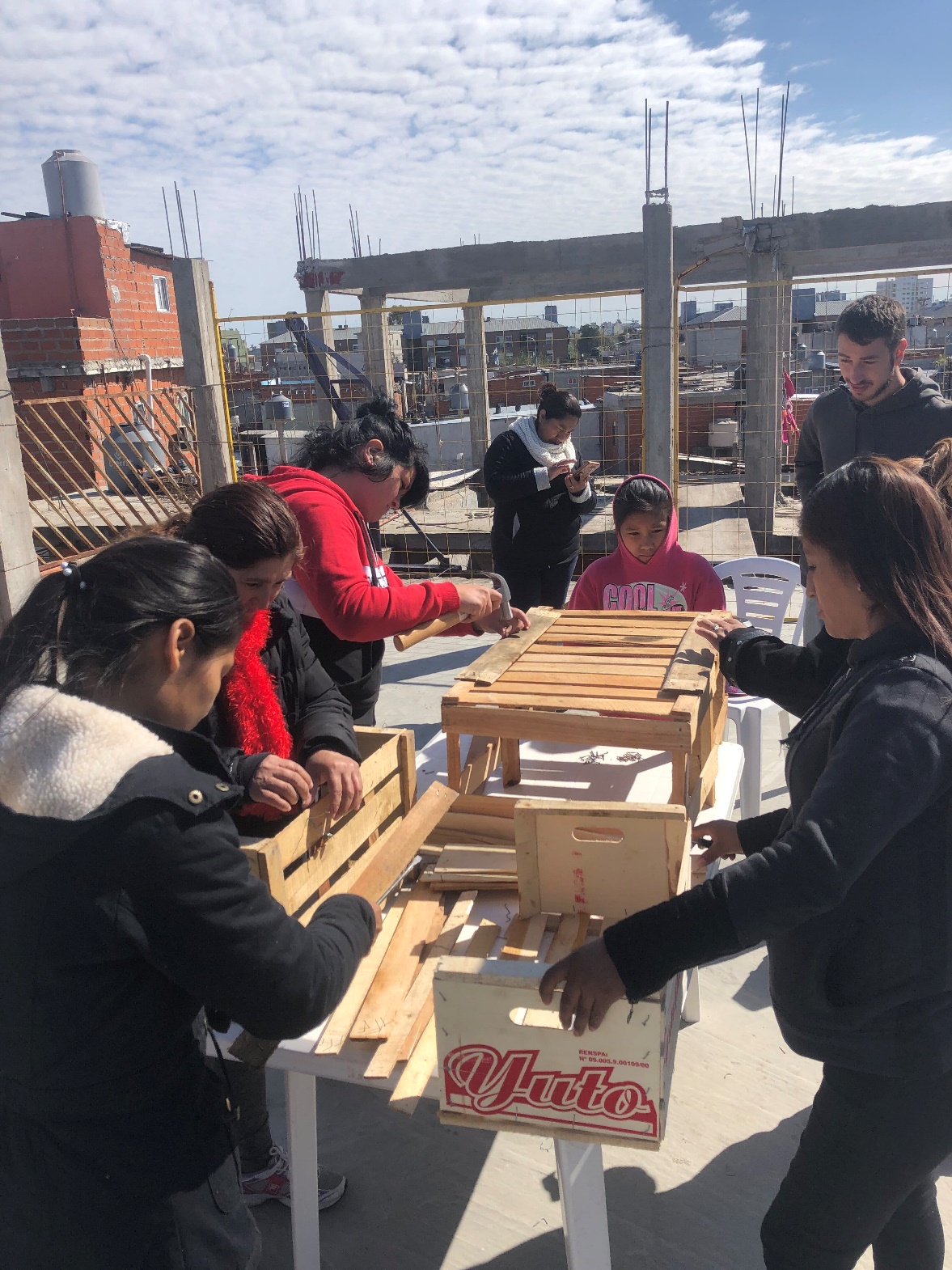 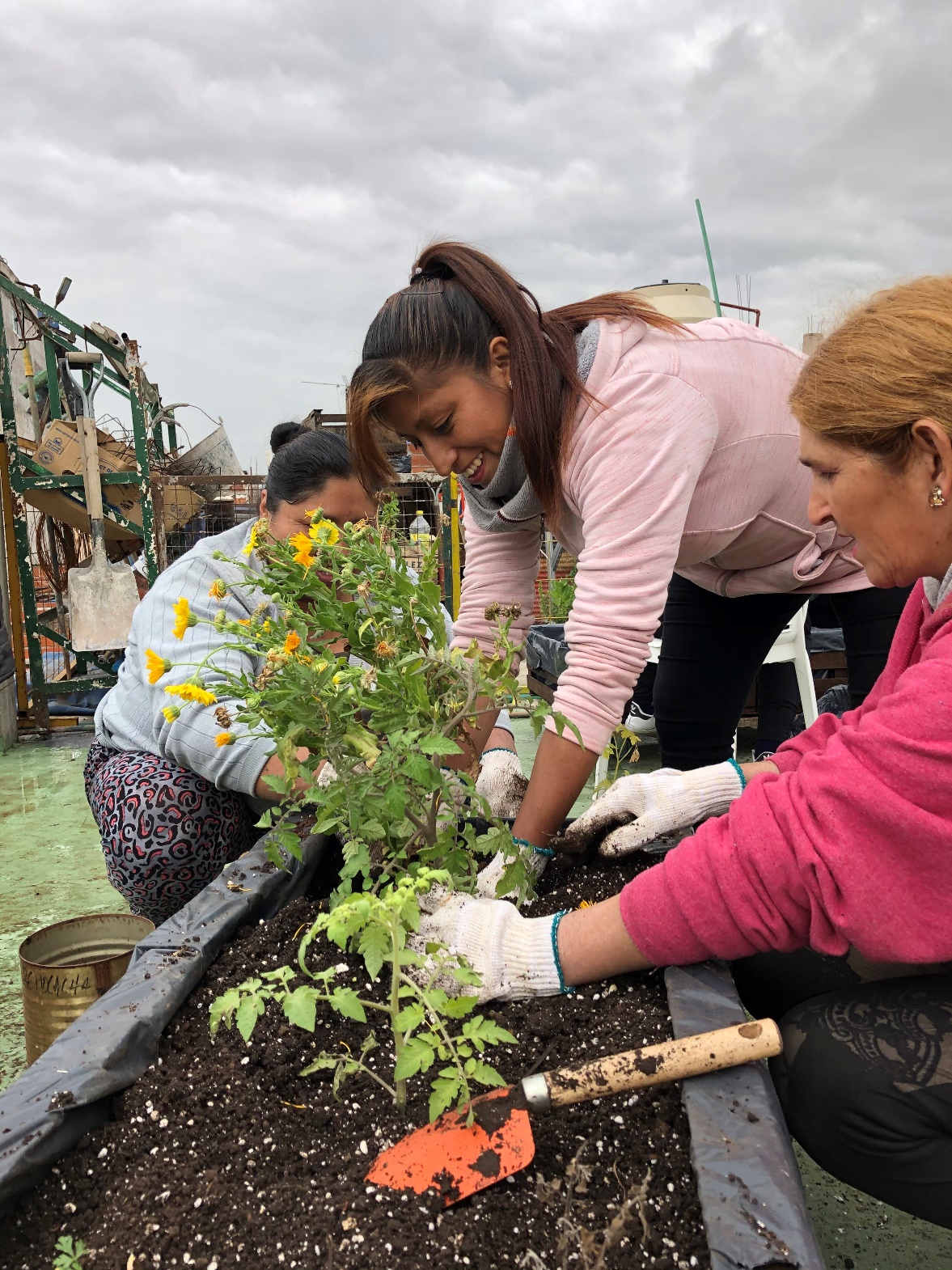 [Speaker Notes: Promoting Gender Equity:
Training for Women in the Neighborhood]
Energy Autonomy: Sustainable Technology Training
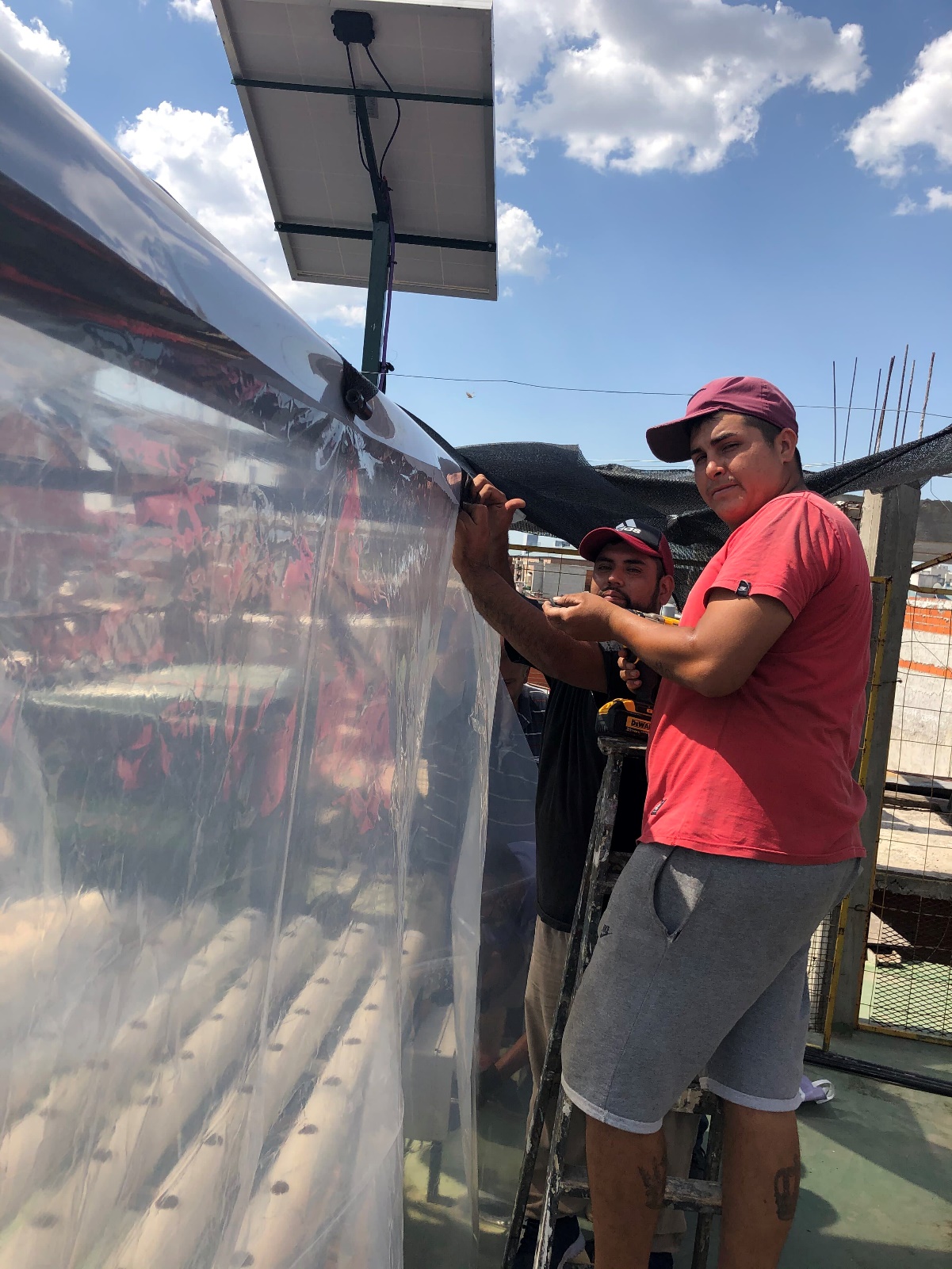 [Speaker Notes: Energy Autonomy: Sustainable Technology Training]
Building a New World: Sustainable Furniture Workshop
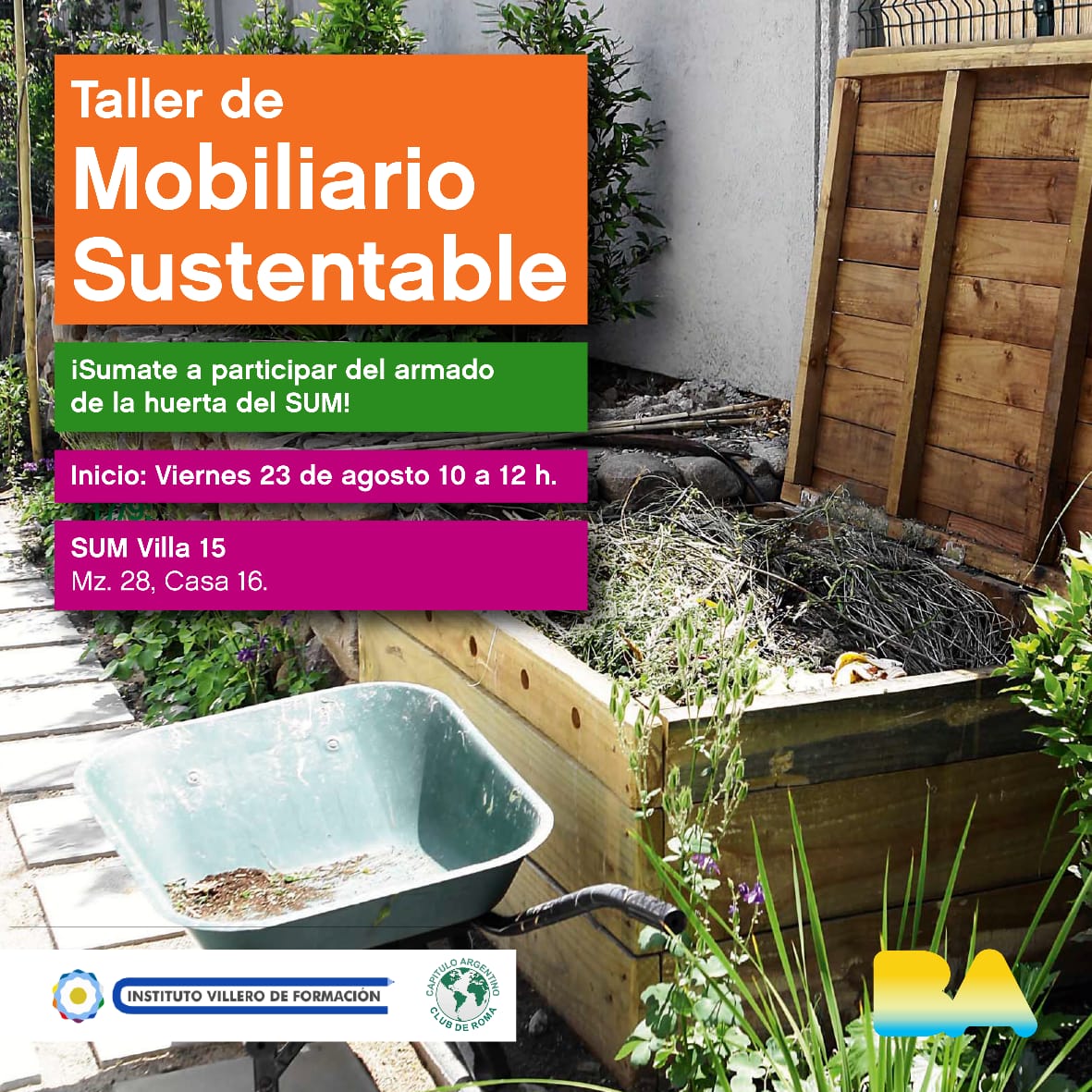 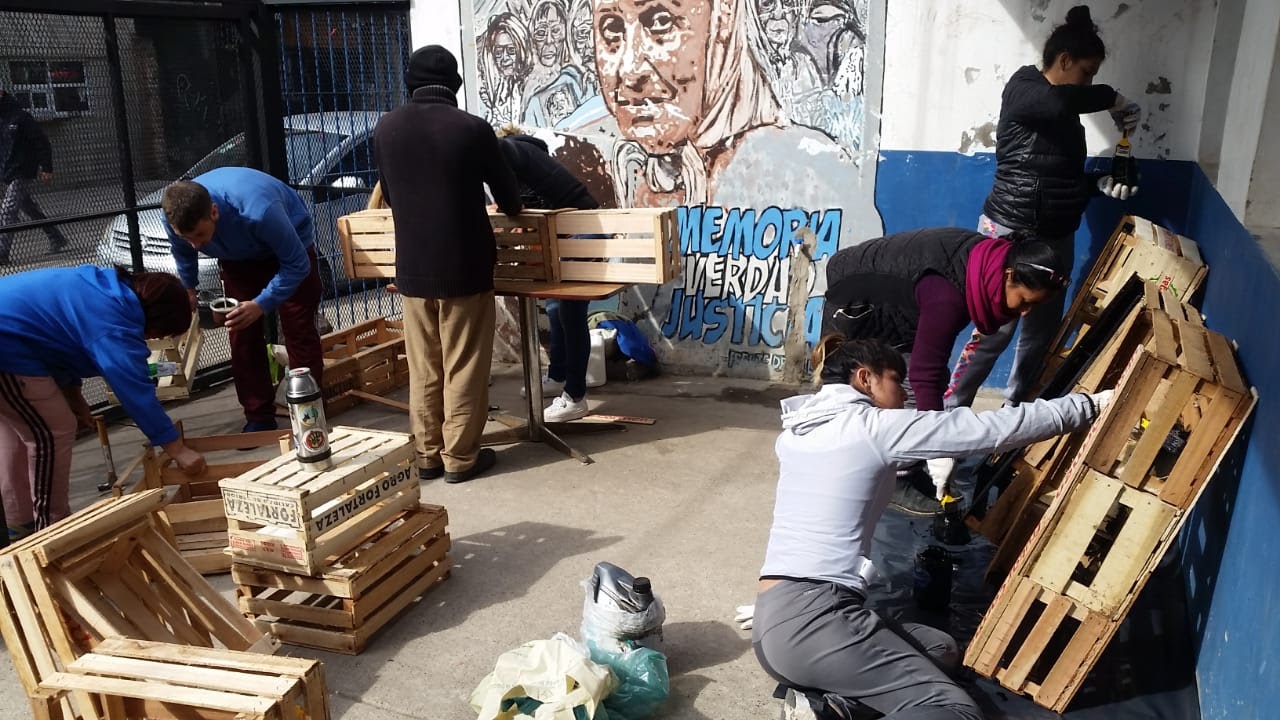 [Speaker Notes: Building a New World: Sustainable Furniture Workshop]
Open Talks to the Community
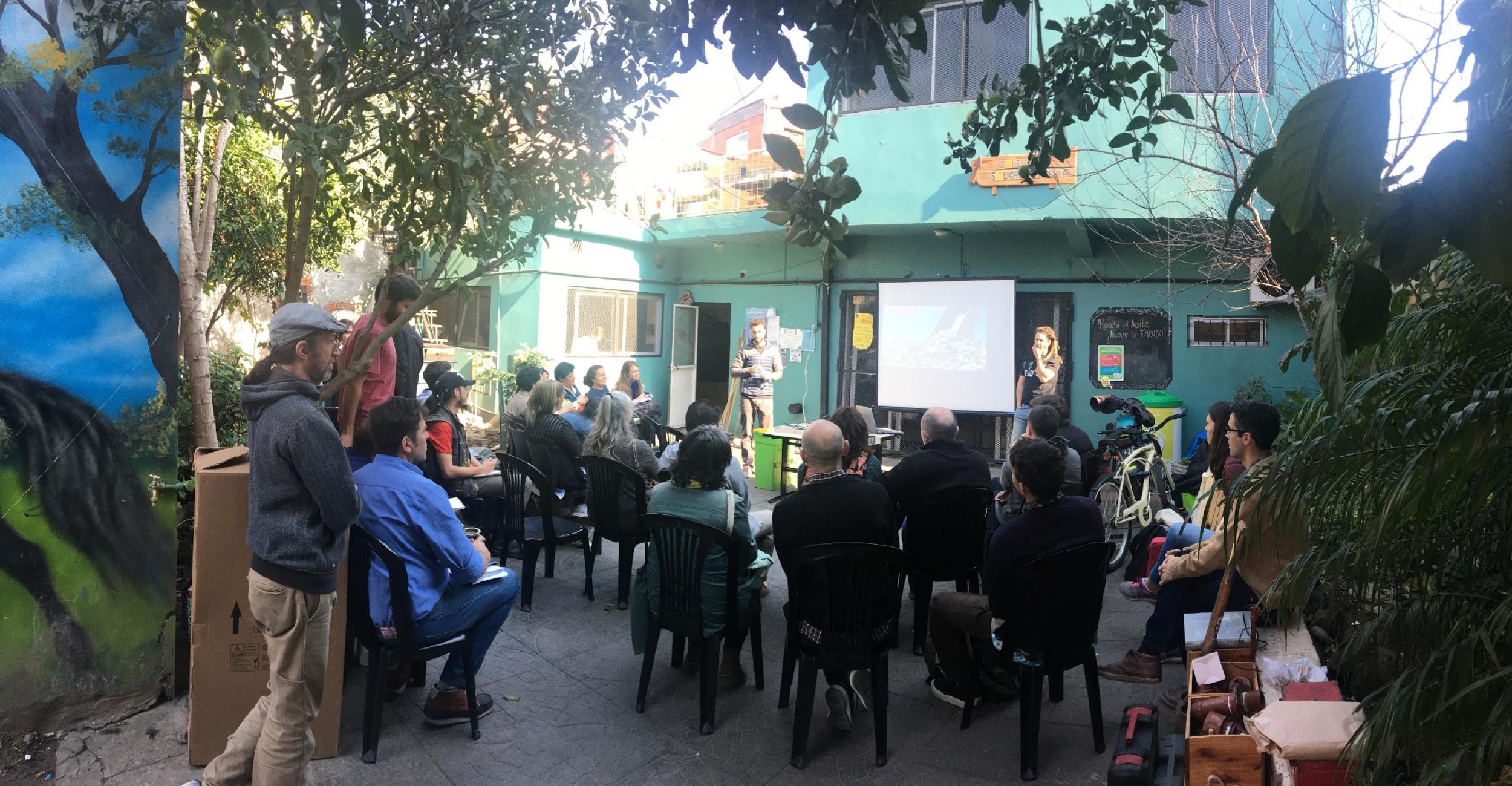 [Speaker Notes: Open Talks to the Community]
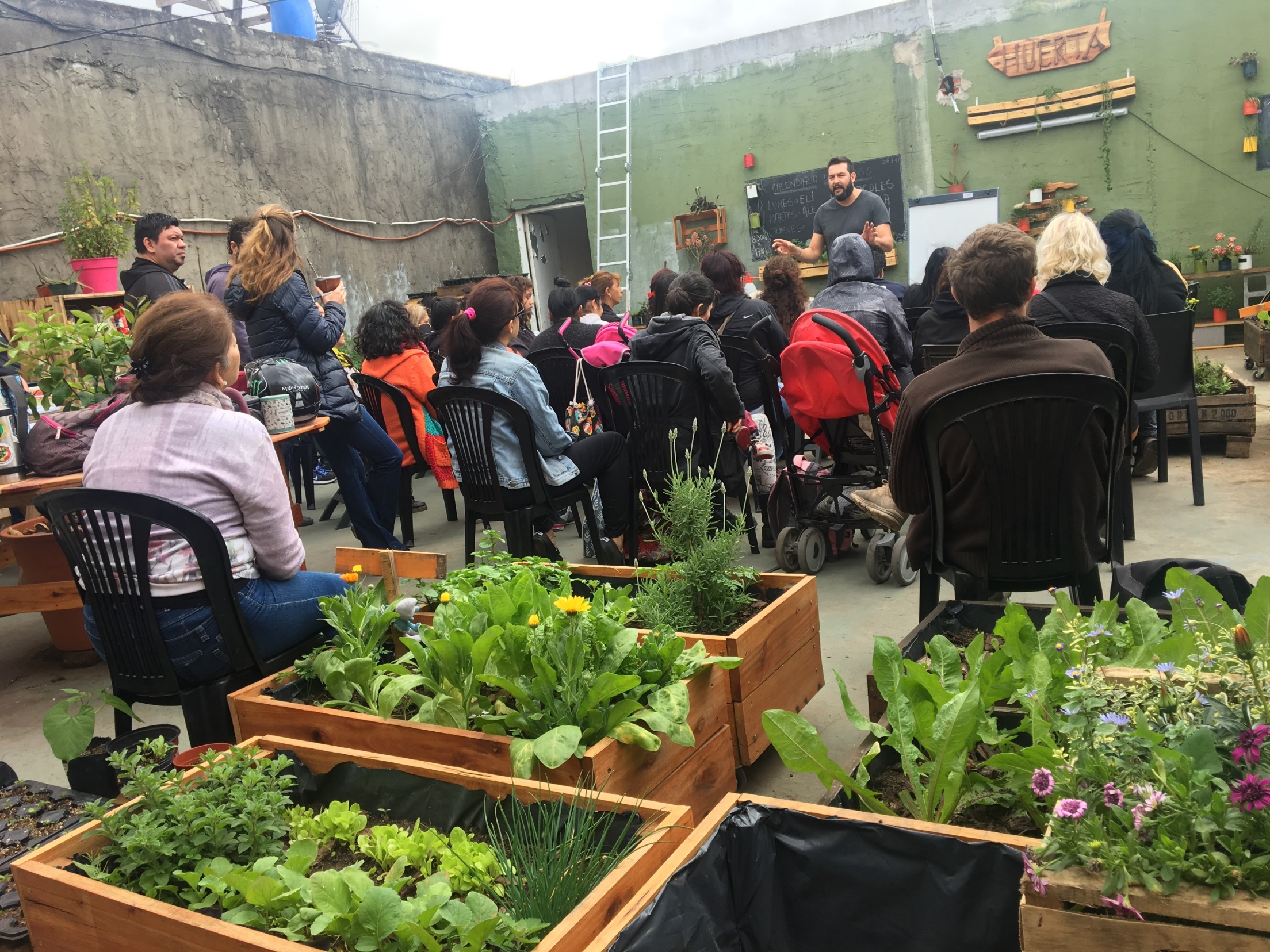 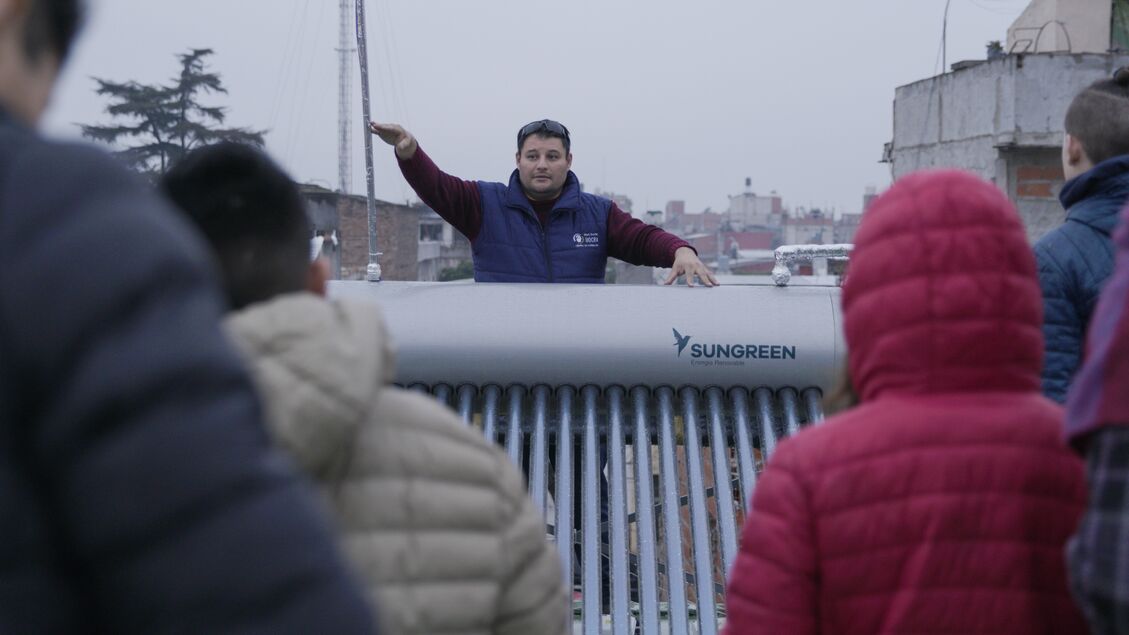 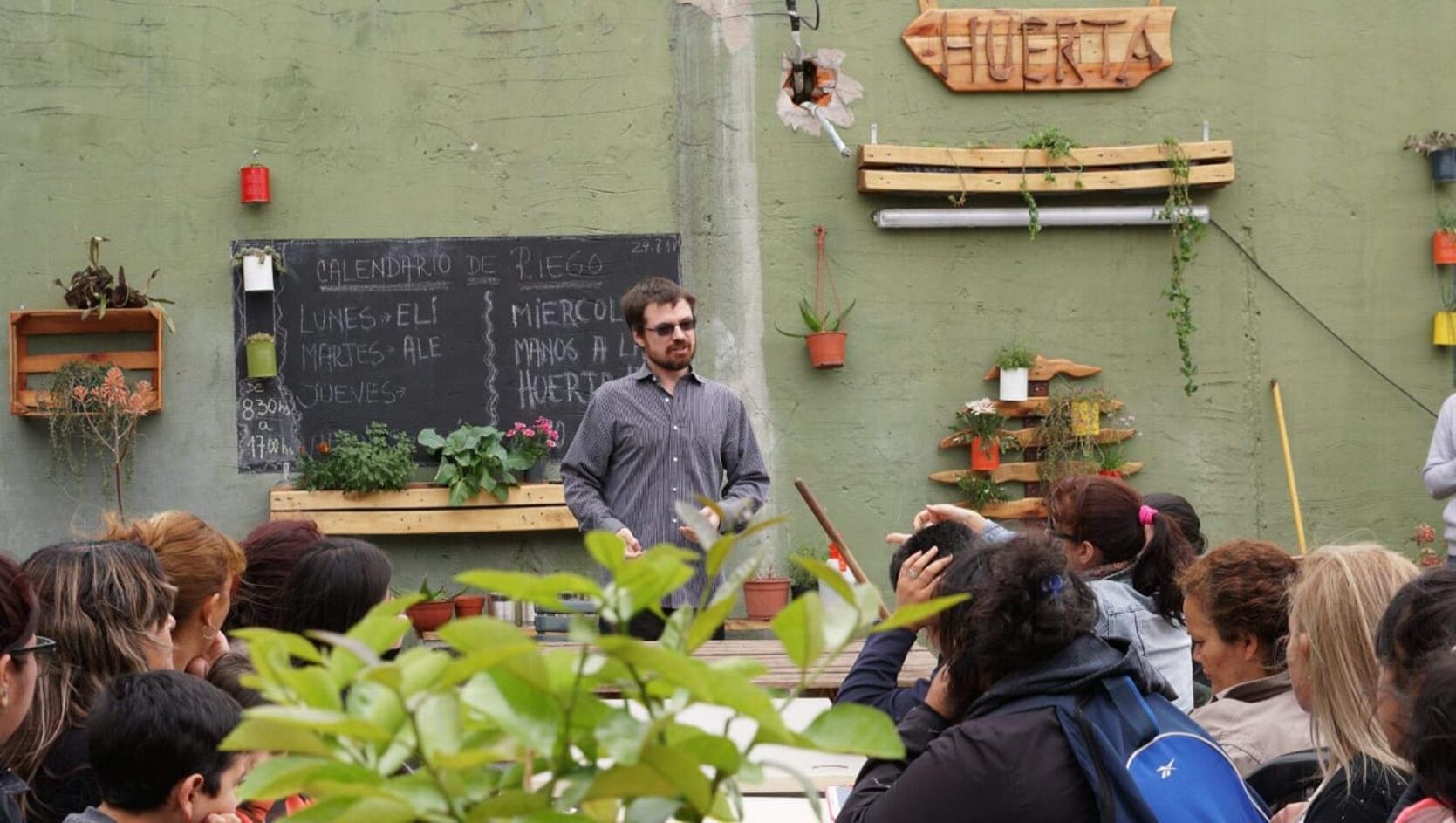 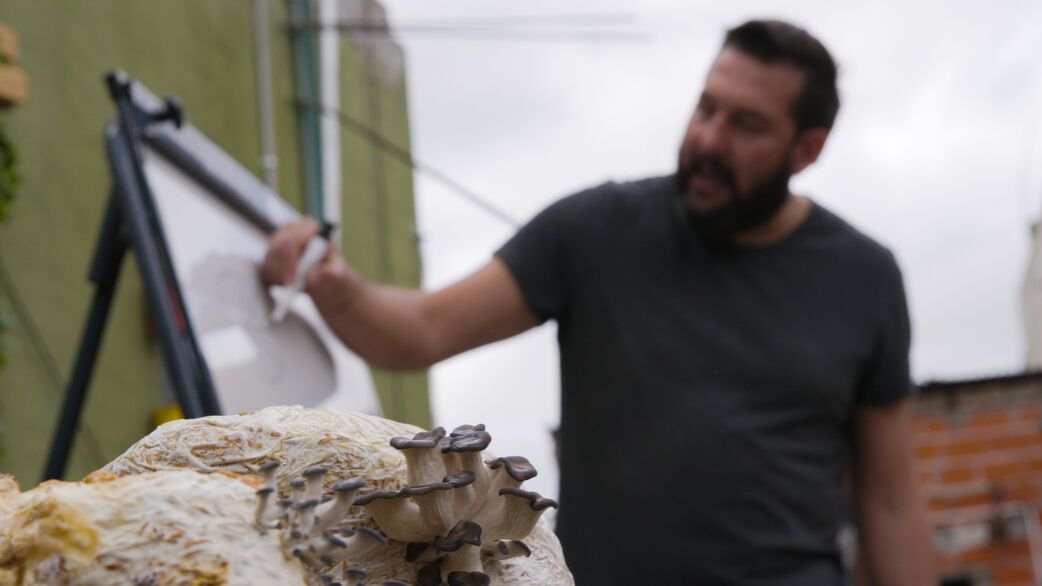 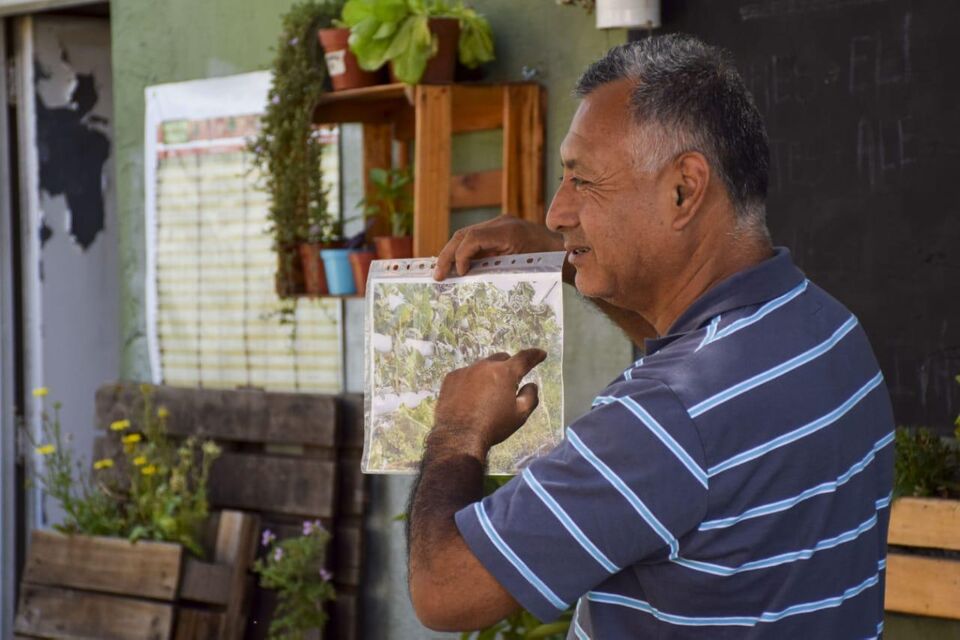 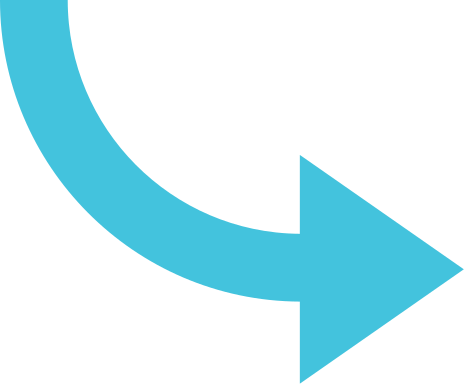 IMPACT
A City With Greater Social and Urban Resilience
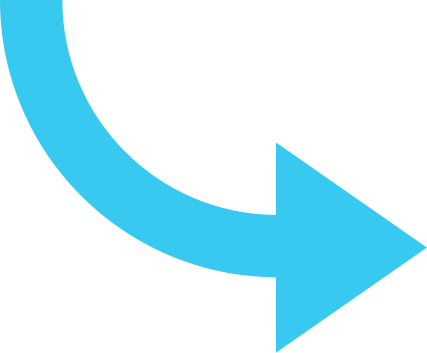 Transition to Circularity
[Speaker Notes: Impact 

A City With Greater Social and Urban Resilience

Transition to Circularity]
OPPORTUNITIES
GENDER
INTEGRATION
RISK MANAGEMENT
Environment (Atmosphere)
Labor skills, production of inputs with added value
Training, new job opportunities
Connection between the formal and informal city
Food sovereignty, energy and water autonomy
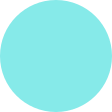 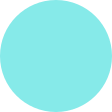 1
GHG emissions and waste in final disposal
Urban Biodiversity
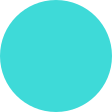 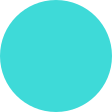 2
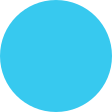 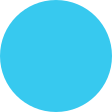 3
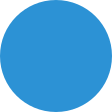 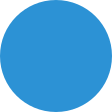 4
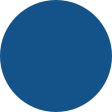 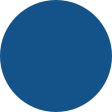 5
[Speaker Notes: Note: What is in () is a question/uncertainty about translation 


Indicator of Unified Resilience 

Environment (Atmosphere)
	GHG emissions and waste in final stage of disposal
Urban Biodiversity 

Opportunities 
Labor skills, production of inputs with added value

Gender 
Training, new job opportunities

Integration 
Connection between the formal and informal city 

Risk Management
Autonomy of energy and water, food sovereignty]
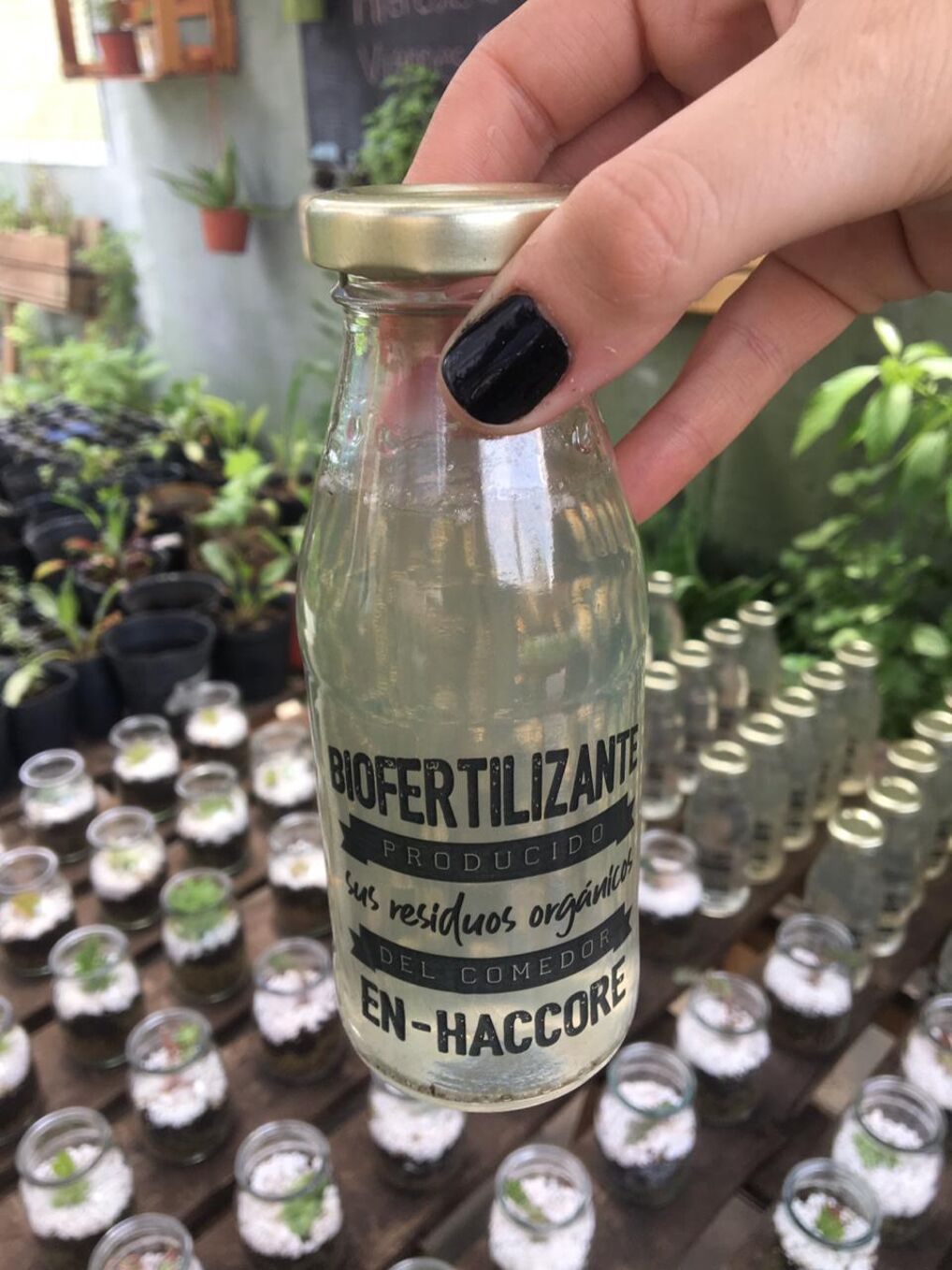 FOOD PRODUCTION
Value Proposal
ENERGY SAVINGS
PRODUCTS WITH HIGHER ADDED VALUE
ECONOMICAL SAVINGS
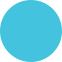 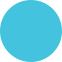 ETC
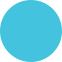 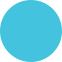 [Speaker Notes: Note: What is in () is a question/uncertainty about translation 

Value Proposal 

Food Production 
Save Energy 
Save (Money)
Inputs of Value Added]
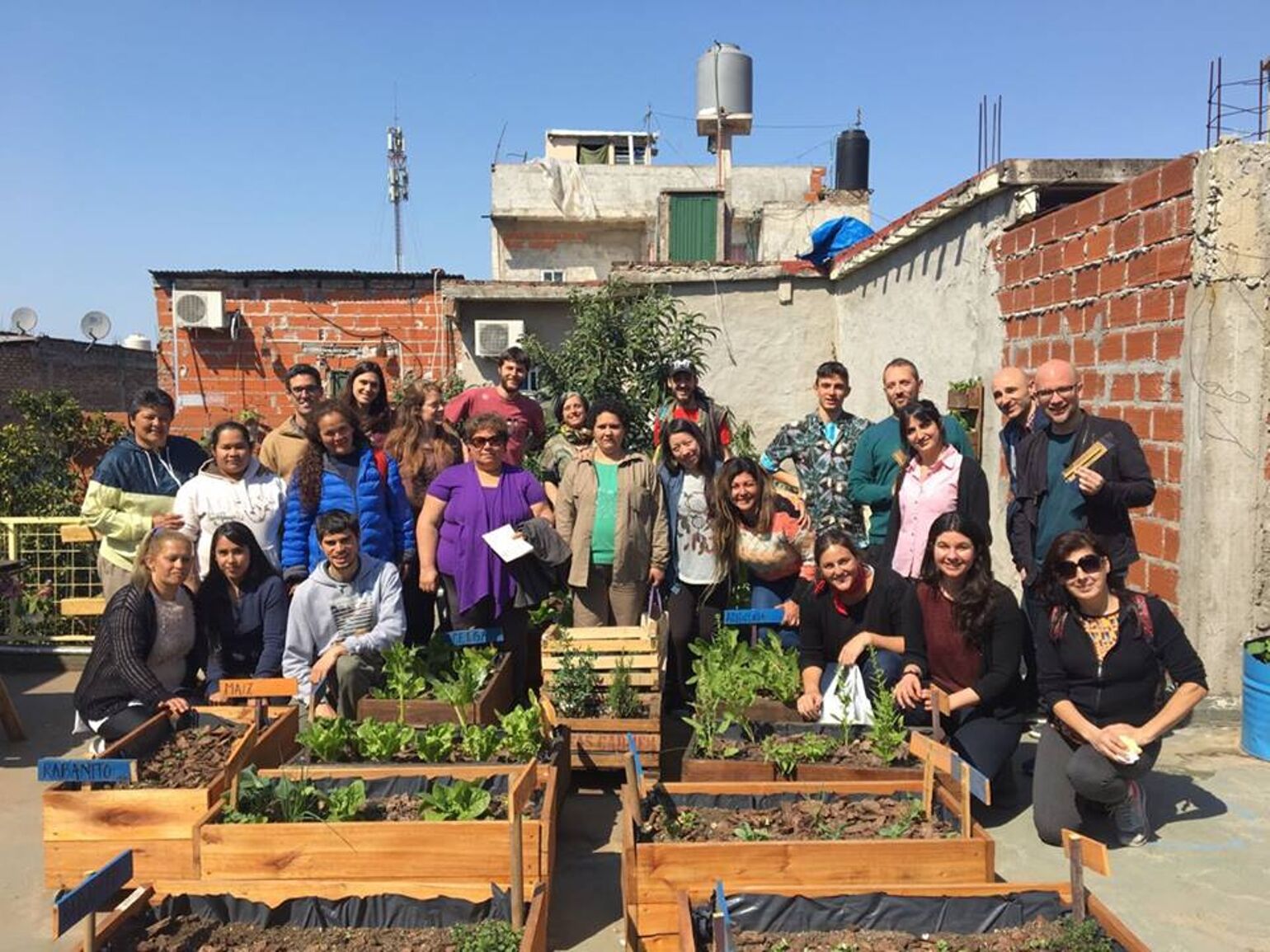 THANKS!
[Speaker Notes: Thank You Very Much!]